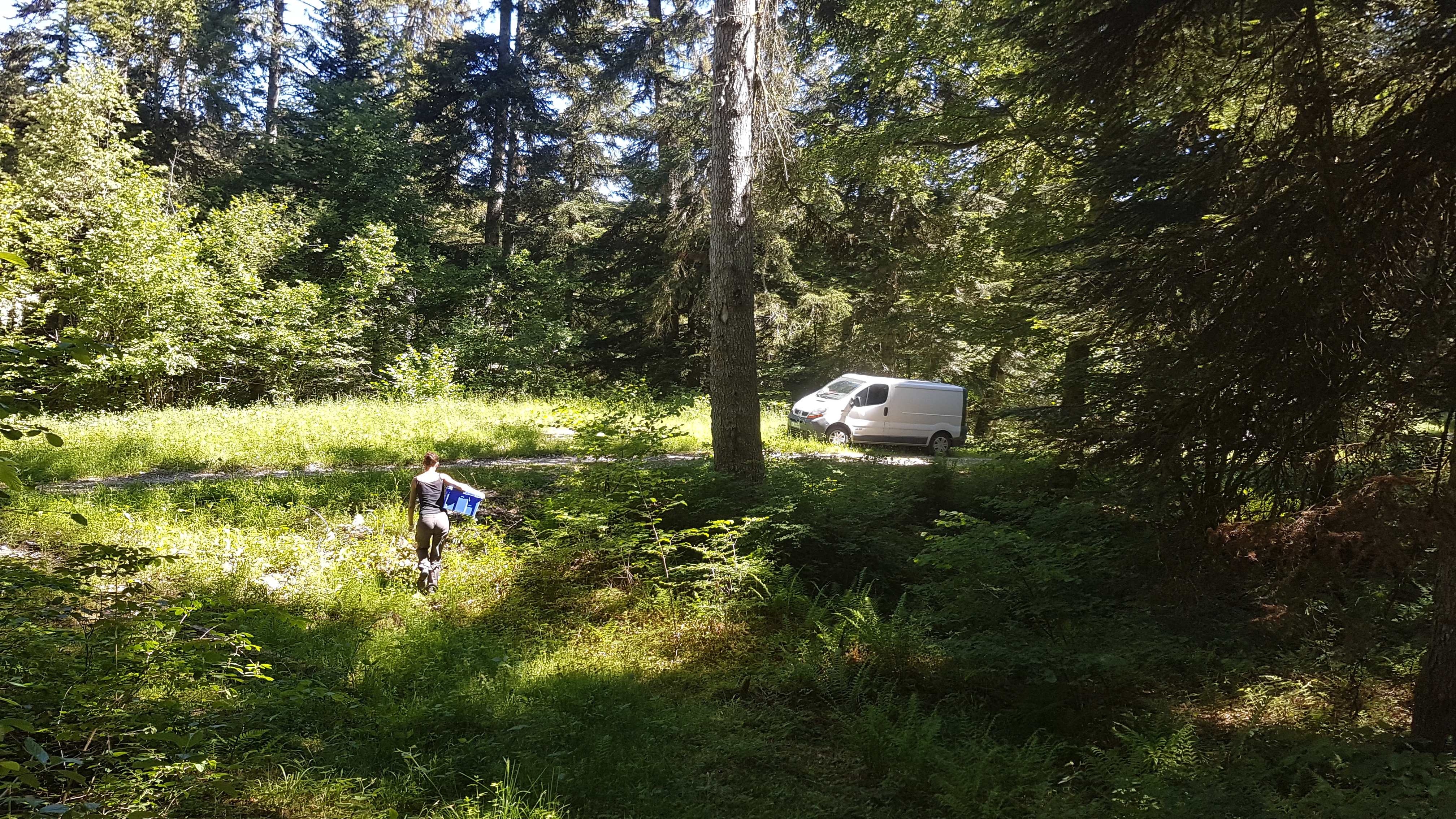 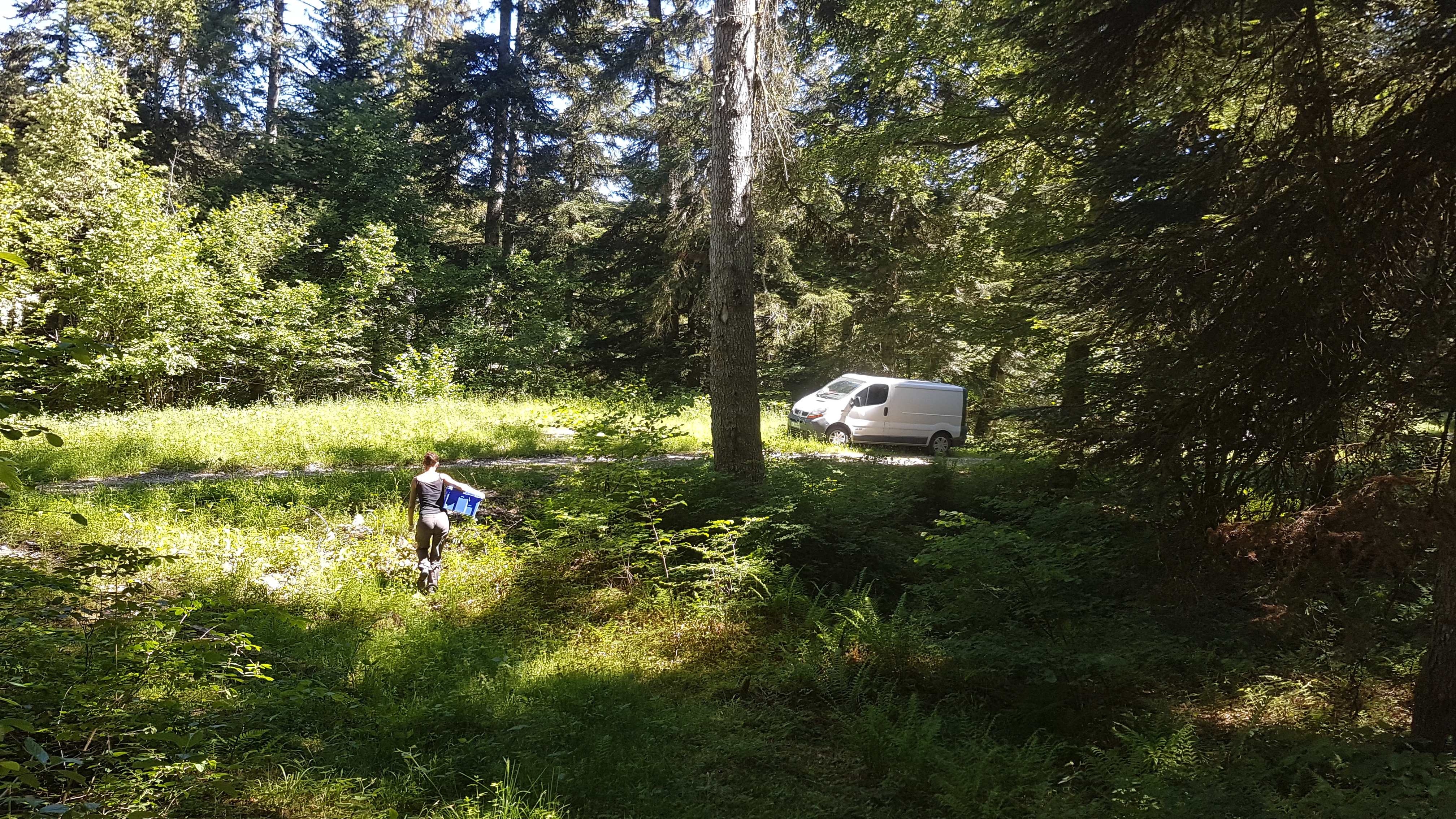 Beteiligen Sie sich an unserem Forschungsprojekt über die Zusammenhänge zwischen Biodiversität und Gesundheit
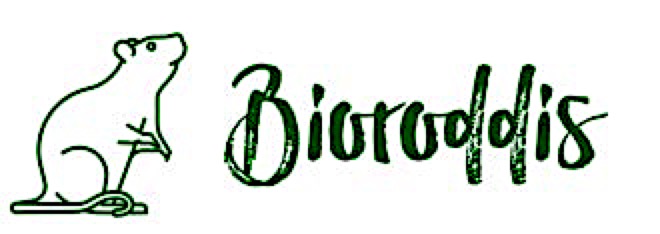 Beteiligen Sie sich an unserem Forschungsprojekt über die Zusammenhänge zwischen Biodiversität und Gesundheit
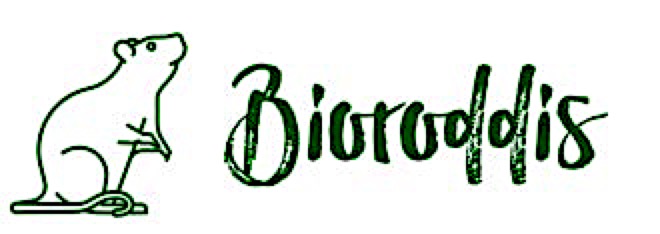 BioRodDis : Ein europäisches wissenschaftliches Projekt
BioRodDis : Ein europäisches wissenschaftliches Projekt
Unsere Forschungsfragen
Welche Krankheiten sind mit Nagetieren verbunden?
Welche Faktoren begünstigen ihre Übertragung auf den Menschen? 
Wie können wir die Prävention von durch Nagetiere übertragenen Krankheiten verbessern?
Unsere Forschungsfragen
Welche Kra	nkheiten sind mit Nagetieren verbunden?
Welche Faktoren begünstigen ihre Übertragung auf den Menschen? 
Wie können wir die Prävention von durch Nagetiere übertragenen Krankheiten verbessern?
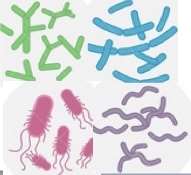 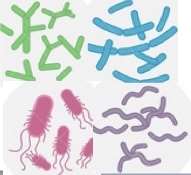 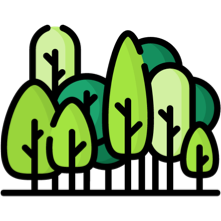 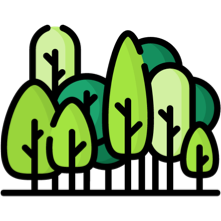 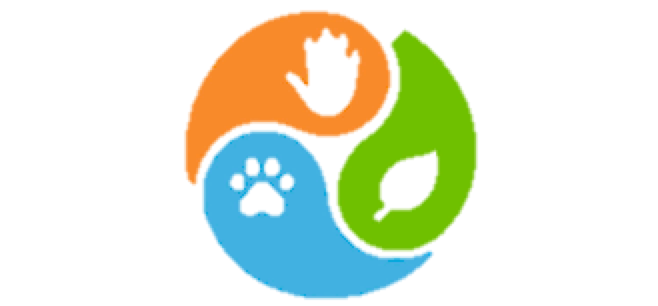 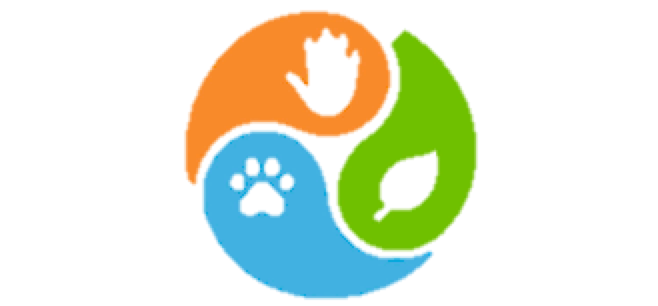 Der Beitrag der Park- und Waldnutzer
Der Beitrag der Park- und Waldnutzer
Füllen Sie unseren Online-Fragebogen aus, um uns zu helfen:
Füllen Sie unseren Online-Fragebogen aus, um uns zu helfen:
Identifizierung der Orte, Bevölkerungsgruppen und Aktivitäten, die von durch Nagetiere übertragenen Krankheiten betroffen sind
Identifizierung der Orte, Bevölkerungsgruppen und Aktivitäten, die von durch Nagetiere übertragenen Krankheiten betroffen sind
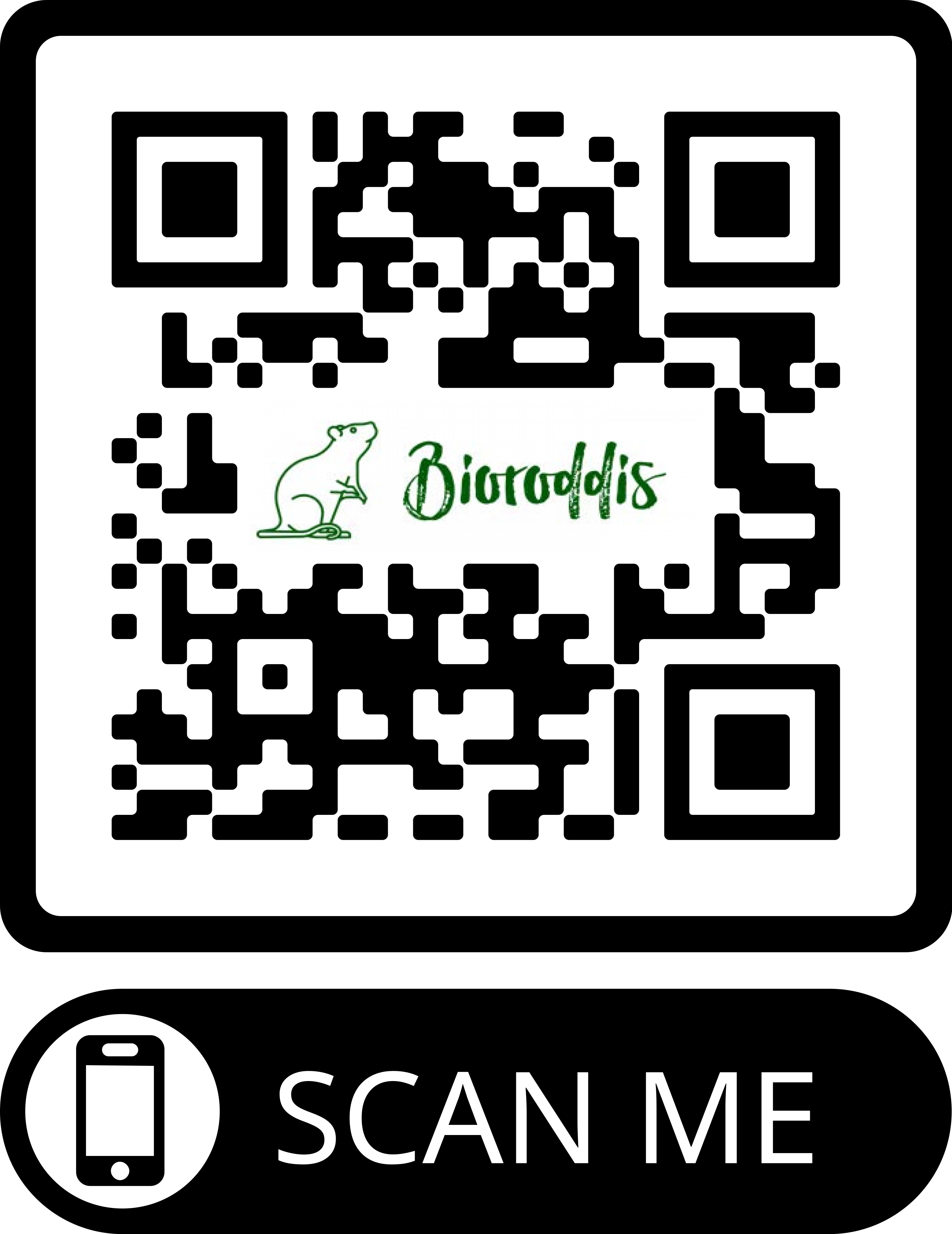 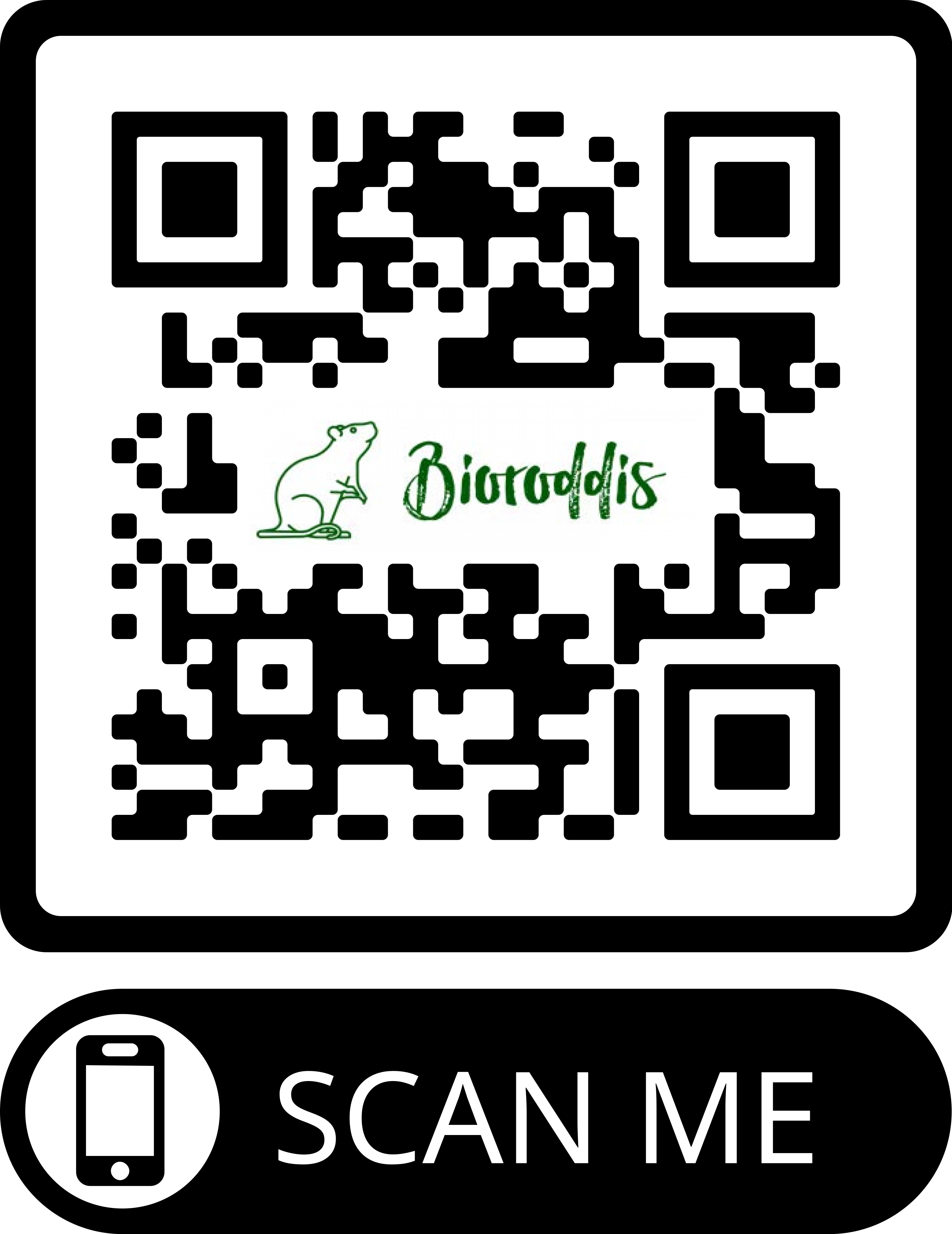 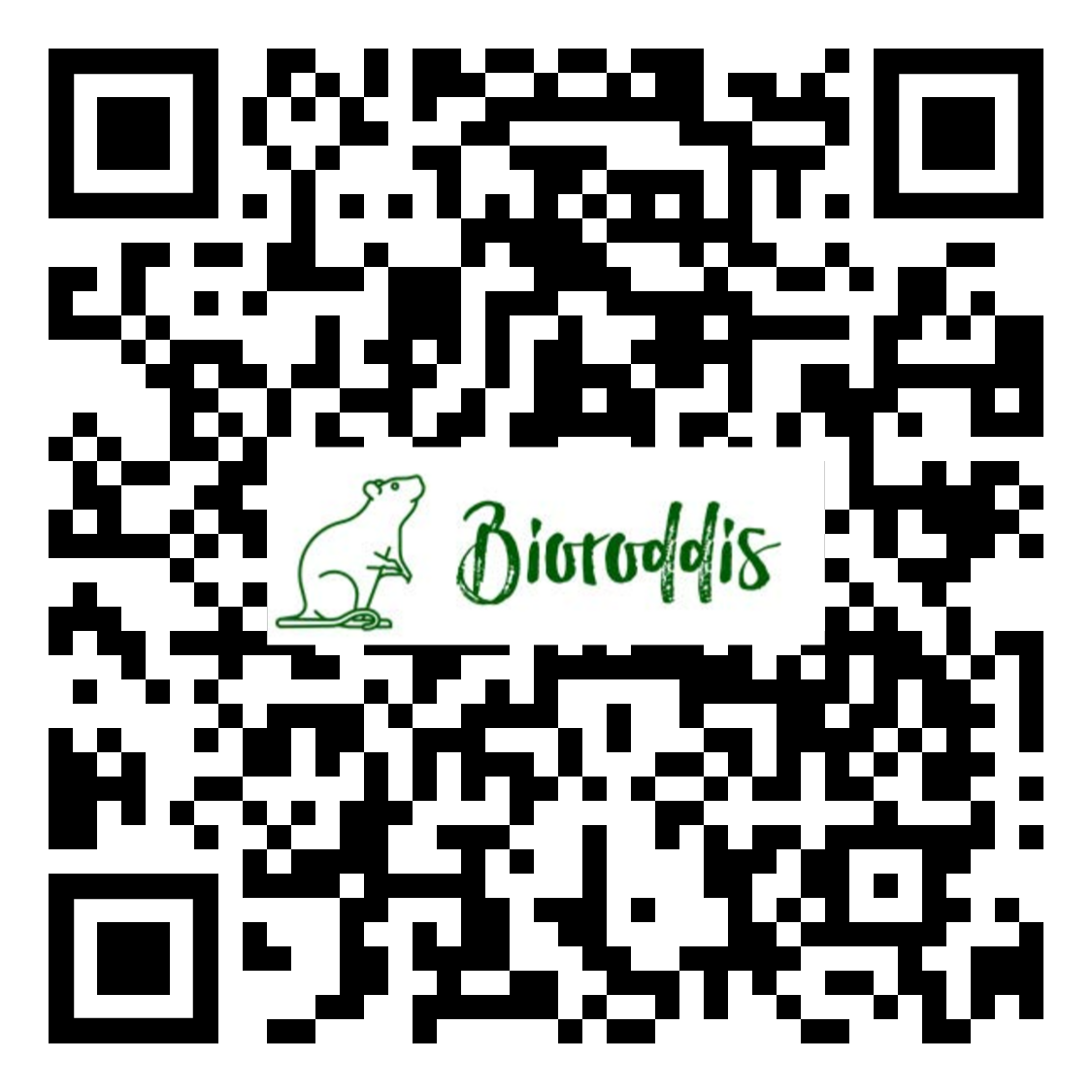 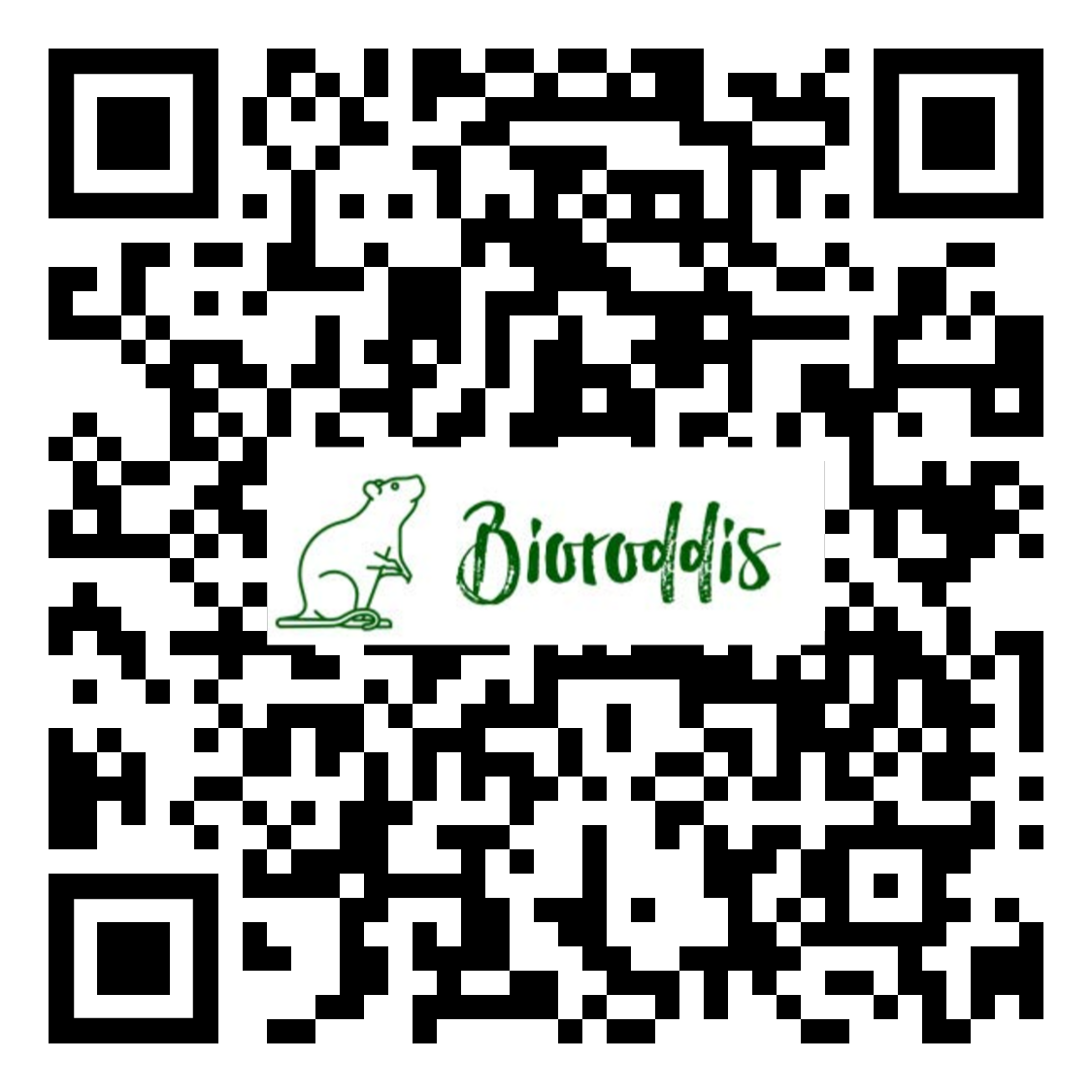 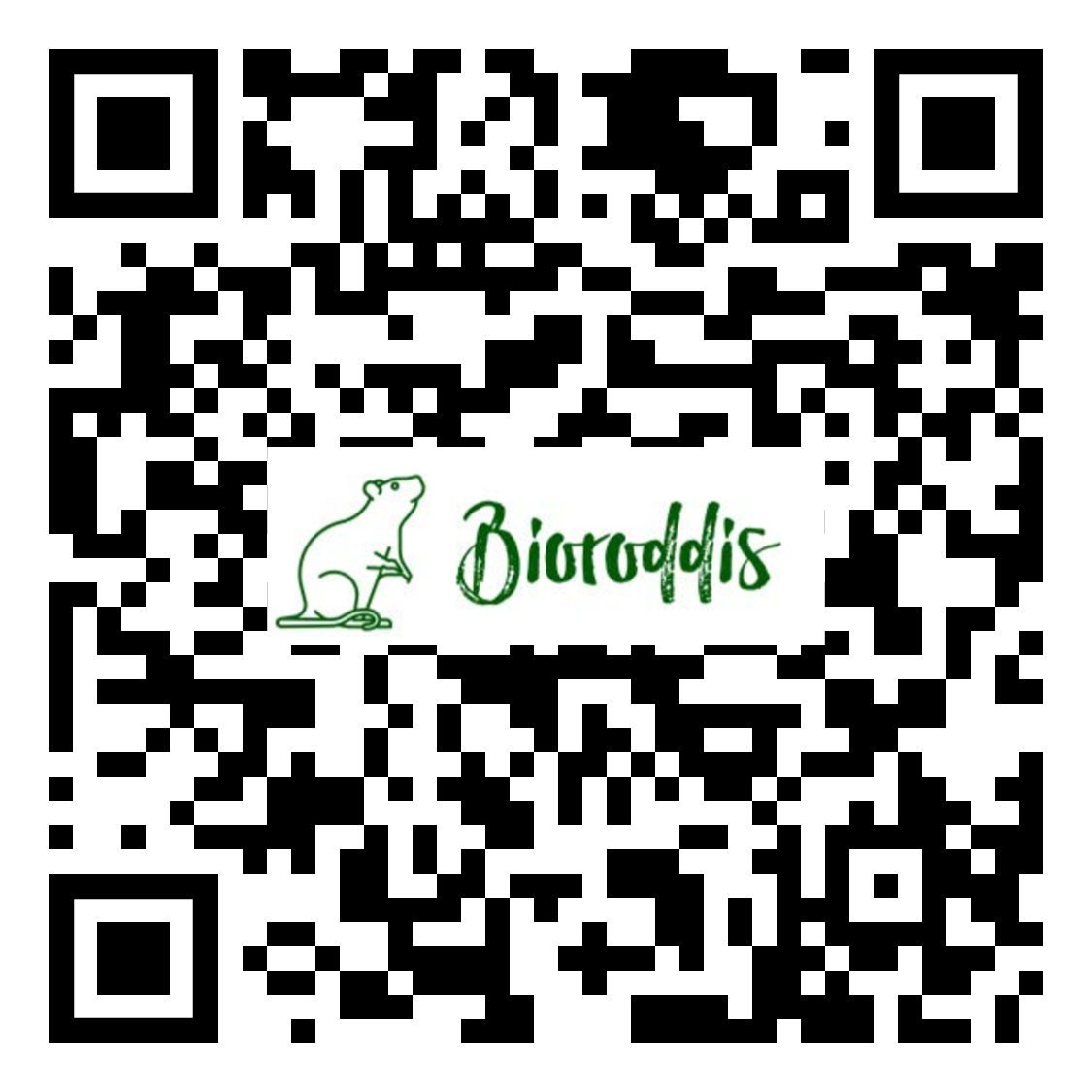 Bewertung der Kenntnisse über Nagetiere und damit verbundene Krankheiten
Bewertung der Kenntnisse über Nagetiere und damit verbundene Krankheiten
https://sondages.inrae.fr/index.php/354991?lang=de
https://sondages.inrae.fr/index.php/354991?lang=de
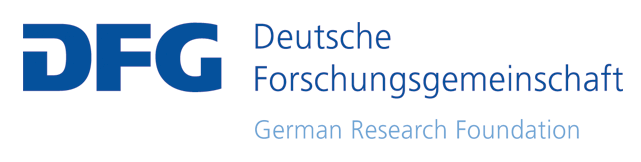 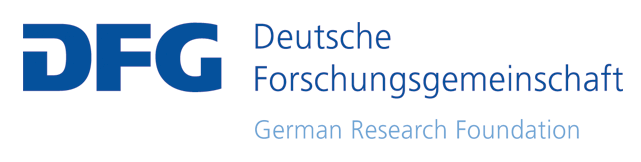 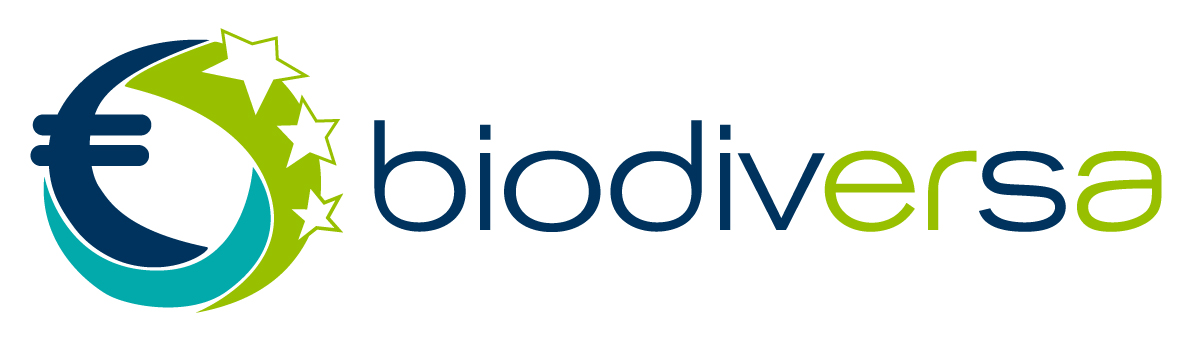 https://www.inrae.fr/biodiversa-bioroddis
https://www.inrae.fr/biodiversa-bioroddis
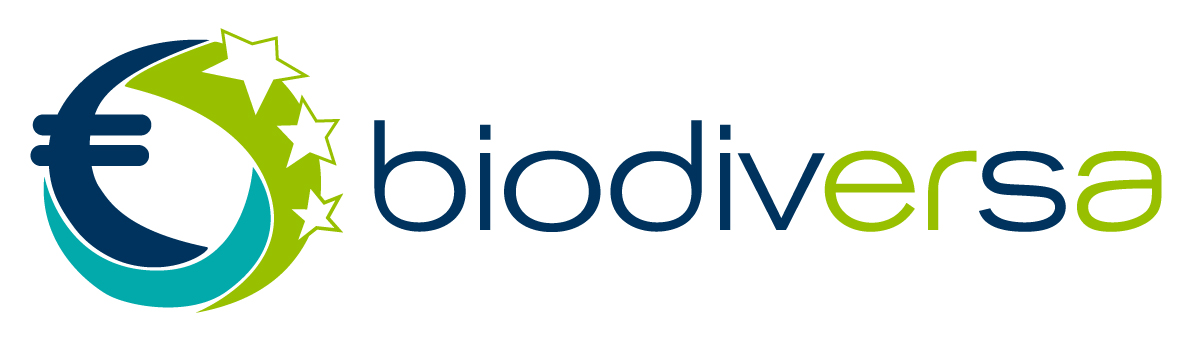